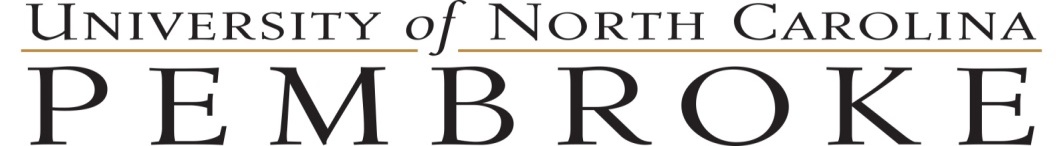 Intro to SPIN Database
Search engine for faculty and staff to locate funding opportunities across all disciplines including federal, state, and foundation sources
http://infoedglobal.com/solutions/grants-contracts/spin-funding-opportunities/
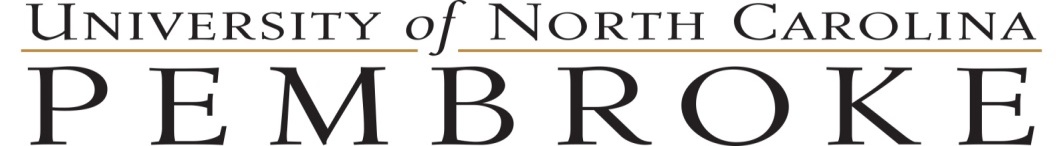 Home Page
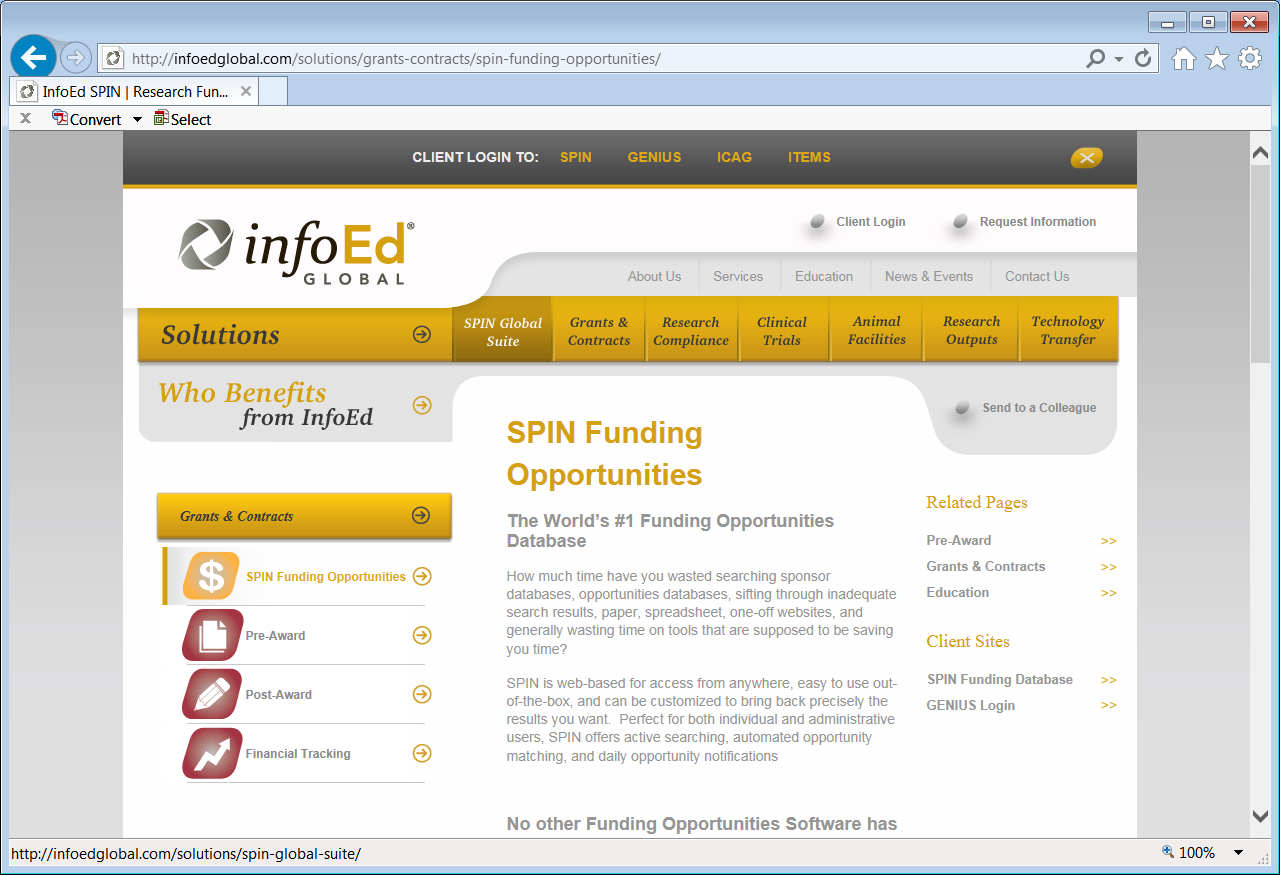 Click SPIN
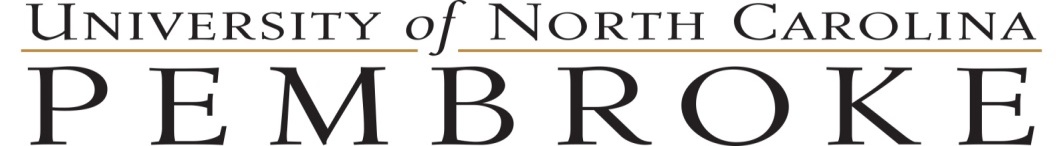 Keyword-Based Search
Click Help for 
assistance
Insert search key words in box
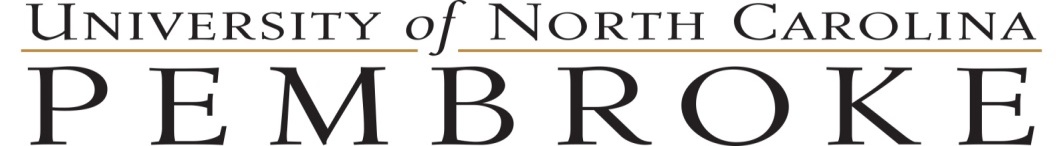 Use of Operands
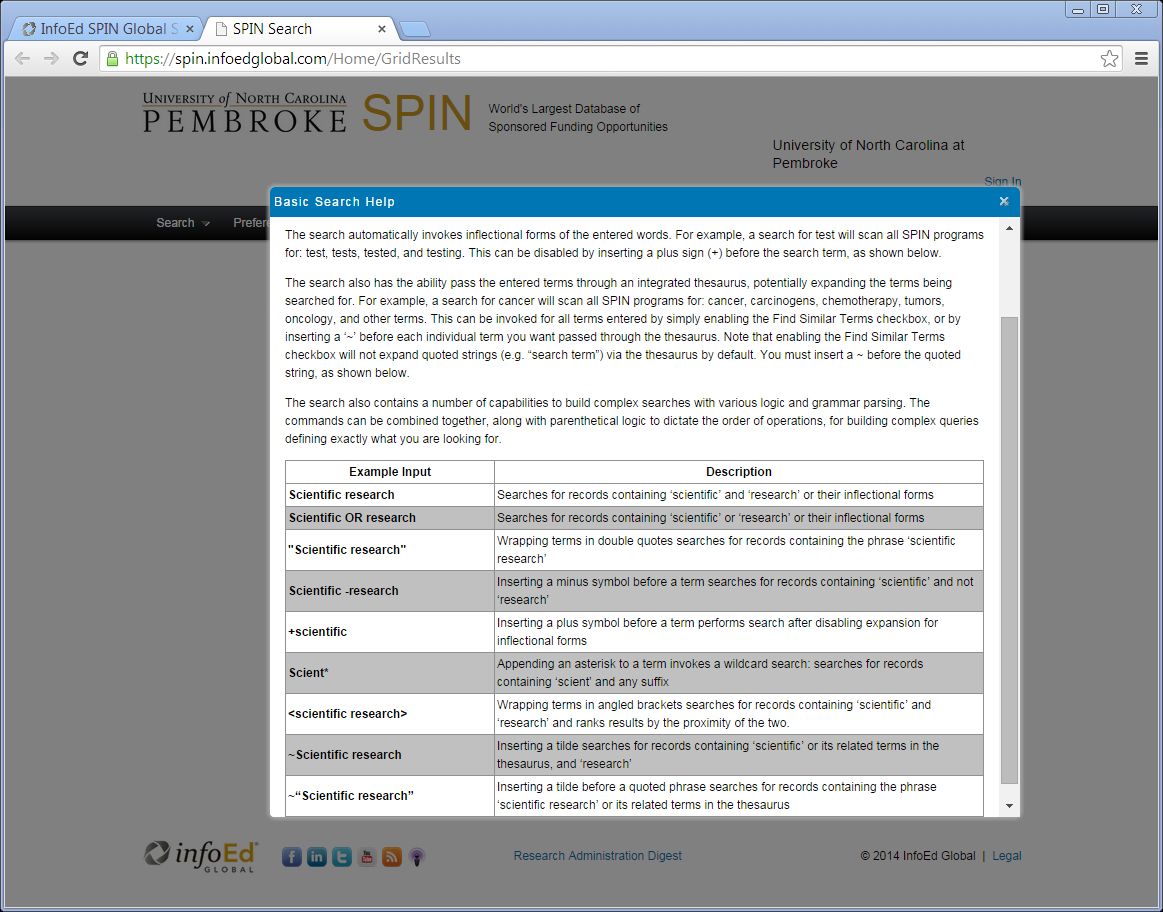 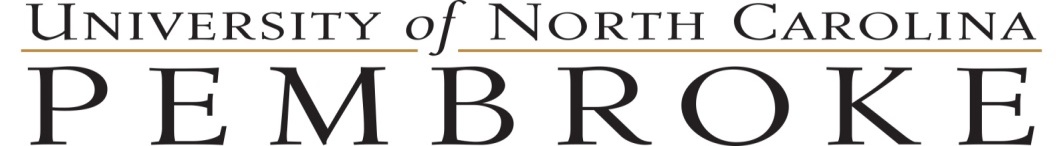 Search Results
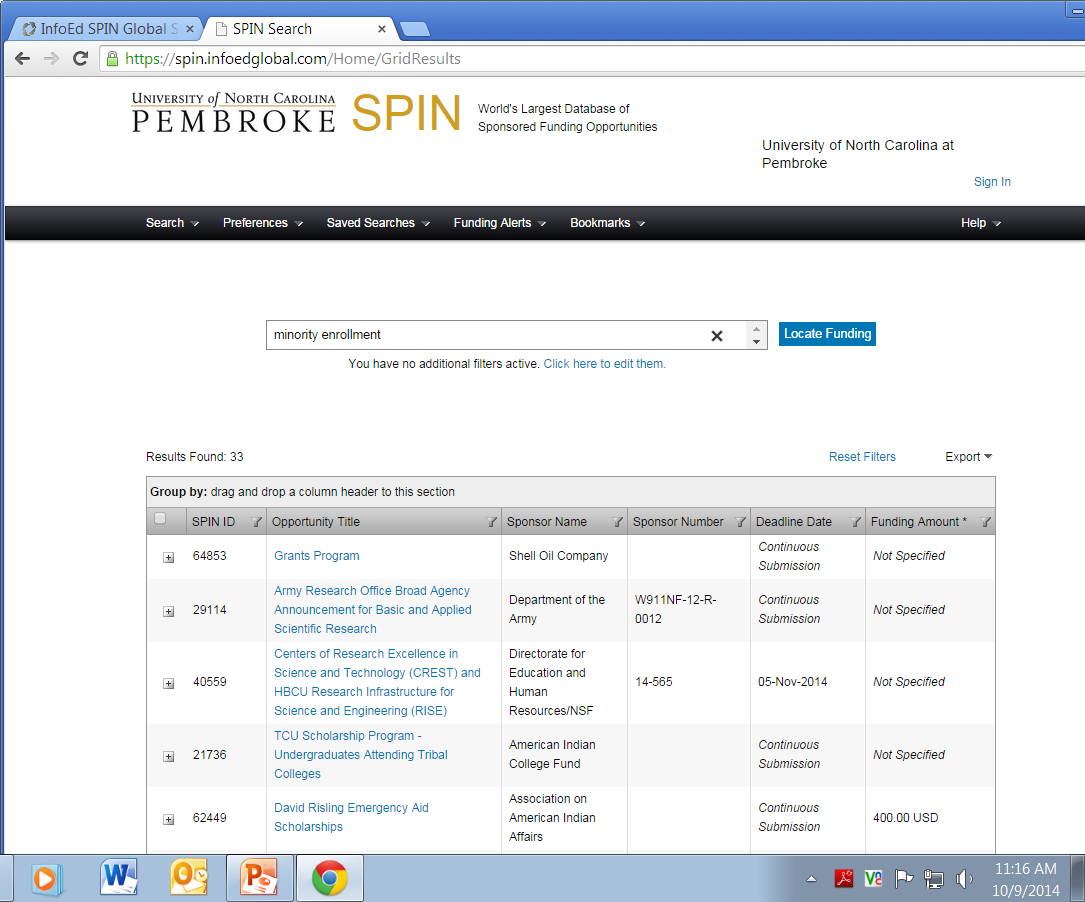